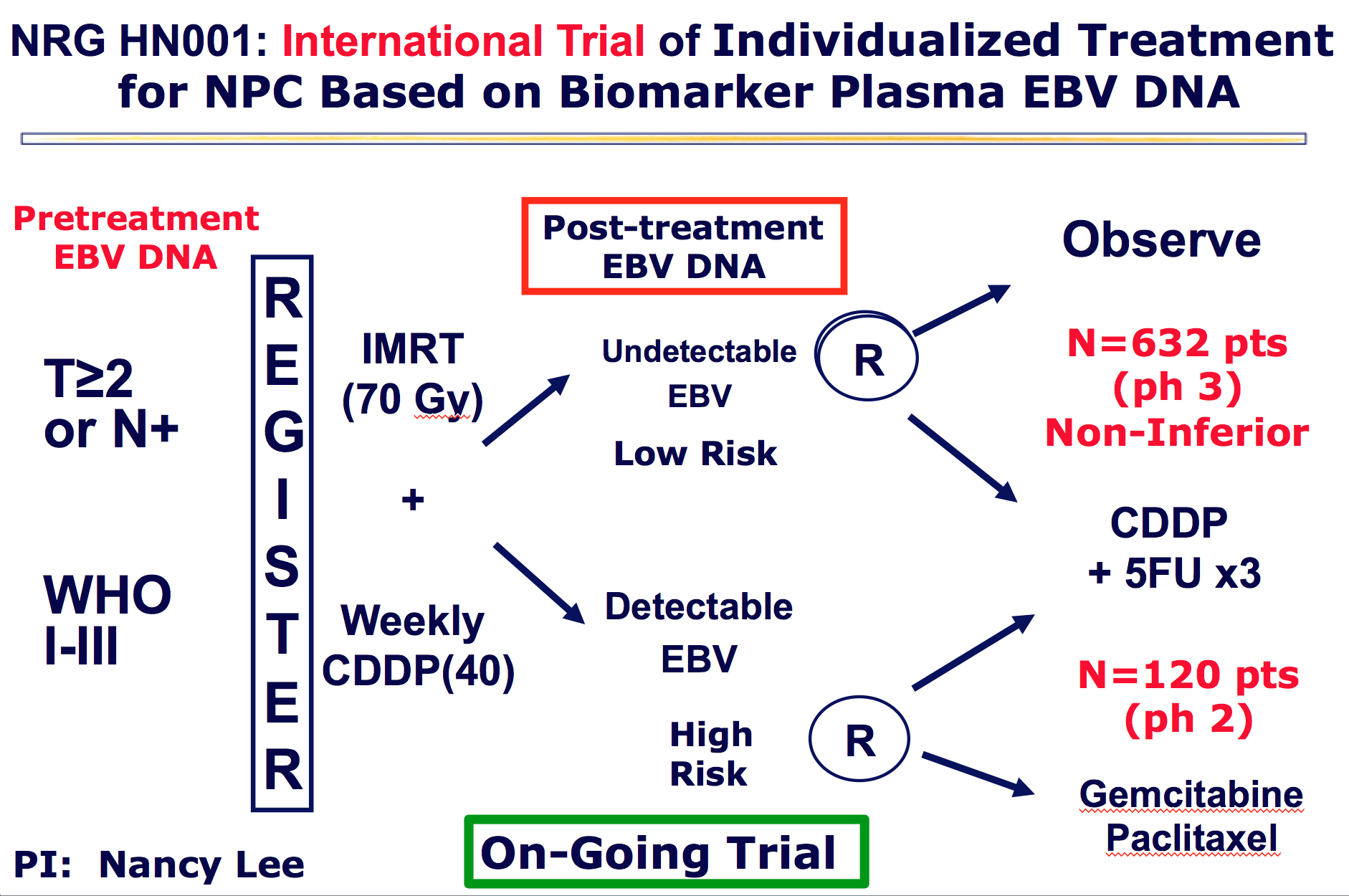 Enrolled 626
N= 346
N= 99
High Risk Cohort Completed 10/2020